phil2303
intro to logic
laws of logic
law of identity
law of non-contradiction
law of excluded middle
most philosophers consider these laws to be                 a priori knowledge-or- knowledge independent  of experience
the opposite of a priori knowledge is                               a posteriori knowlege-or- knowledge gained          from experience
law of identity
[A = A]
law of identity
[A = A]
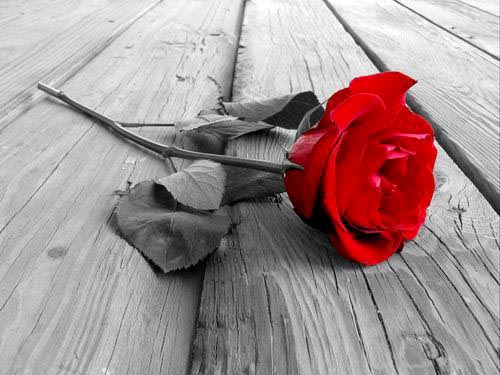 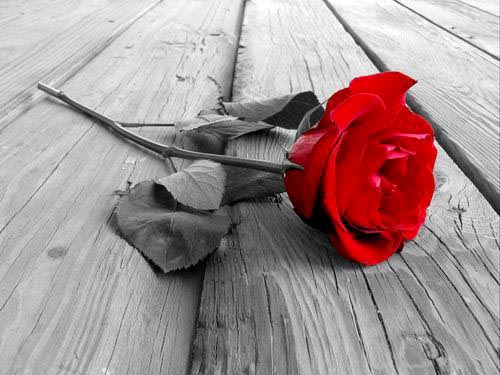 =
a rose is a rose is a rose
Now "why a thing is itself" is a meaningless inquiry (for—to give meaning to the question 'why'—the fact or the existence of the thing must already be evident—e.g., that the moon is eclipsed—but the fact that a thing is itself is the single reason and the single cause to be given in answer to all such questions as why the man is man, or the musician musical, unless one were to answer, 'because each thing is inseparable from itself, and its being one just meant this.' This, however, is common to all things and is a short and easy way with the question.)-Aristotle | Metaphysics
In other words, A man must be a man- for to be anything else is to NOT be a man.If a musician were not musical- then he would NOT be a musician.
law of non-contradiction
[A = A & -A]
/
in the same time and sense
One cannot say ‘it is raining’ & ‘it is not raining’ at the same time and in the same sense.
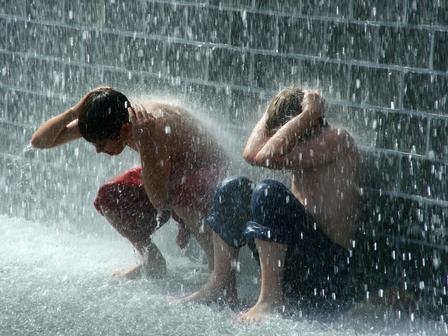 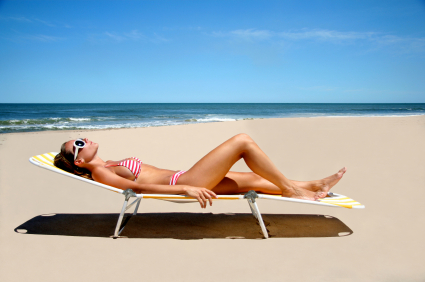 Otherwise, you have a contradictory statement.
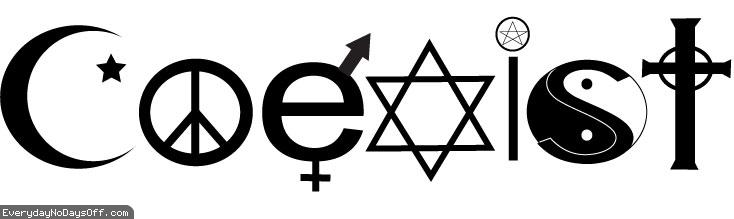 What argument is this famous logo asserting?
law of excluded middle
[either A or -A]
In other words, every judgment is either           true or false…

There is no                         ‘middle ground’                        (so to speak).
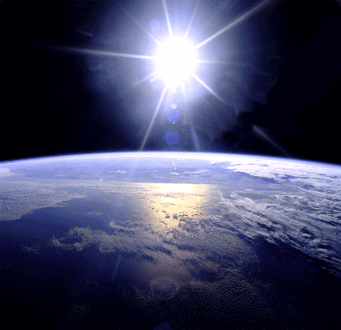 the earth revolves around the sun.
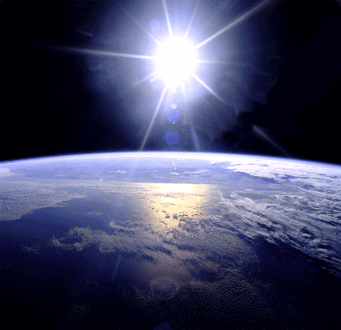 God created the universe in 6 days.